Саратов
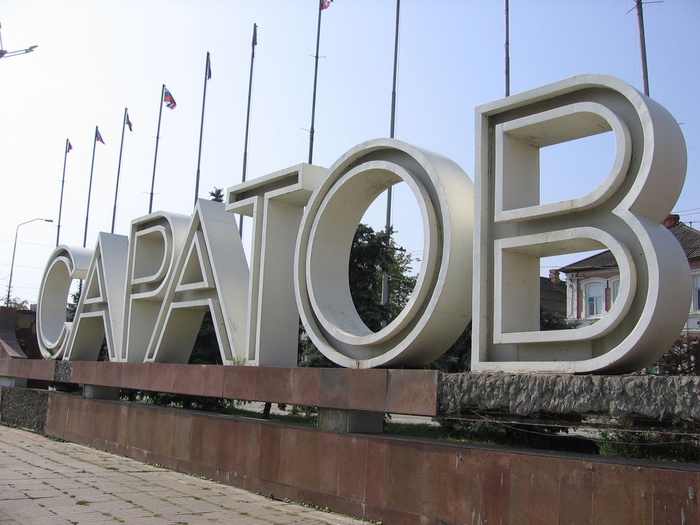 Саратов
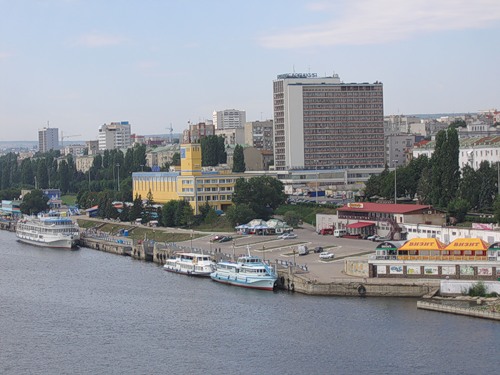 Сара́тов — крупный город на юго-востоке европейской части России, административный, экономический и культурный центр Саратовской области, входящий в муниципальное образование «Город Саратов», имеющее статус городского округа
Саратов
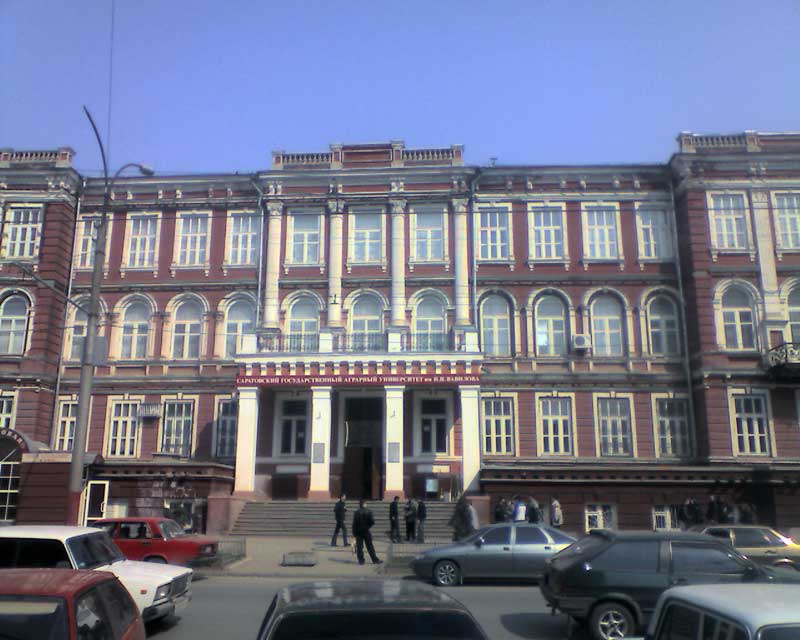 Саратовский государственный аграрный университет им. Н.И. Вавилова
Саратов
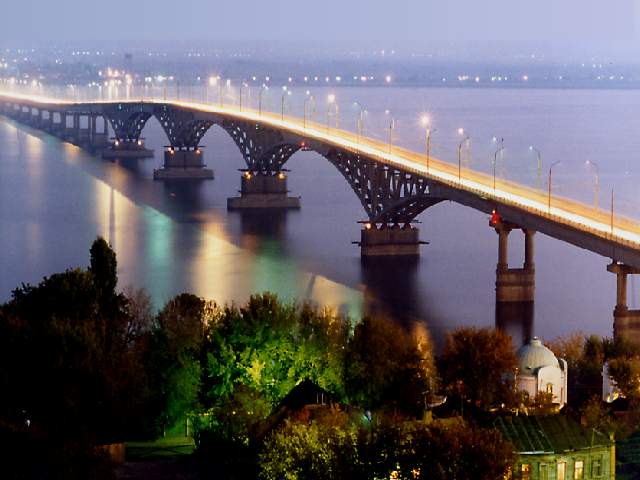 Саратовский мост - железобетонный многопролетный, автомобильный мост через реку Волгу - соединяет города Саратов и Энгельс. Мост открыт в 1965 году - один из крупнейших мостов в Европе.
Саратов
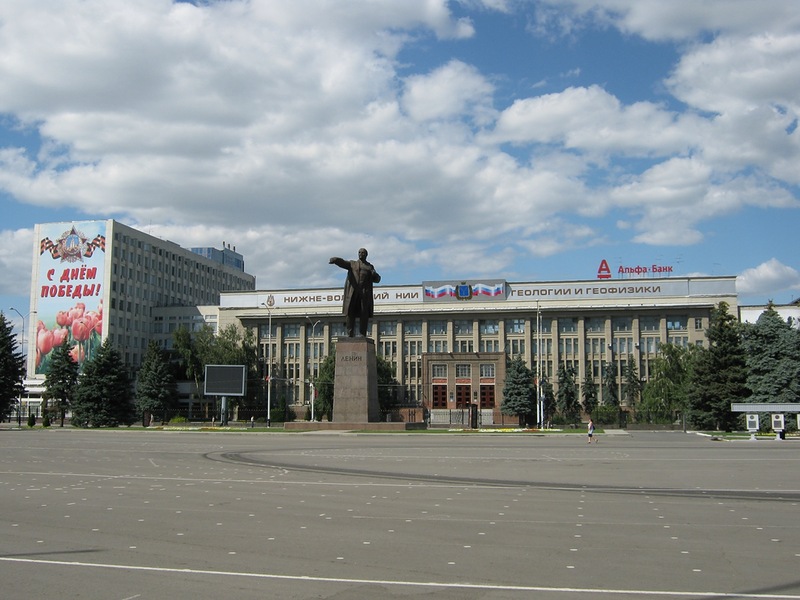 Театральная площадь
Саратов
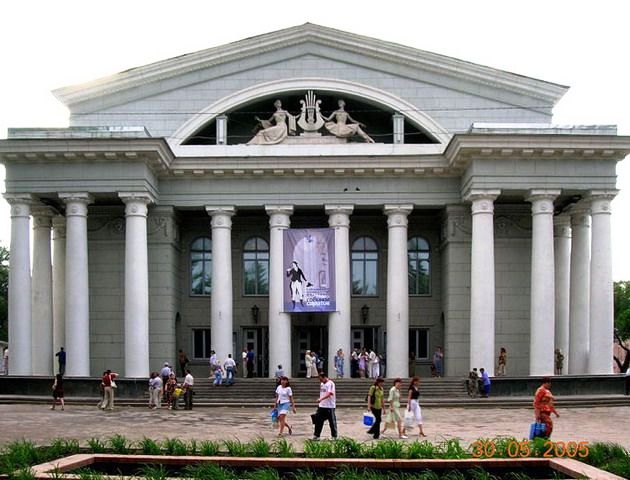 Театр оперы и балета
Саратов
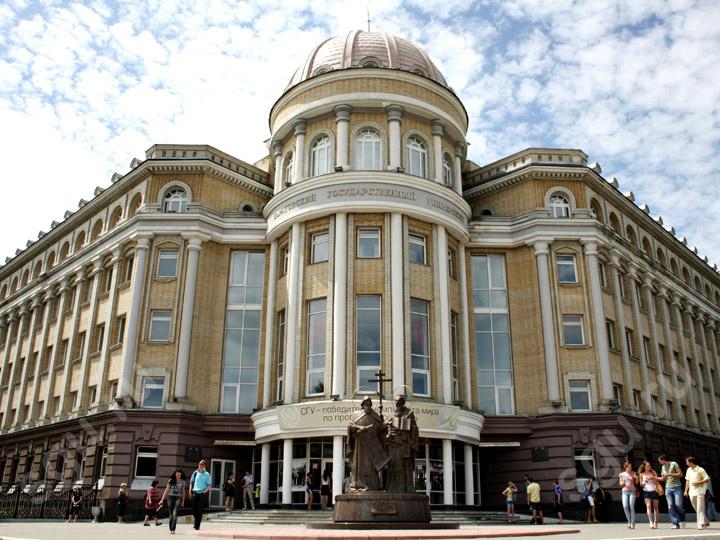 Государственный университет
Саратов
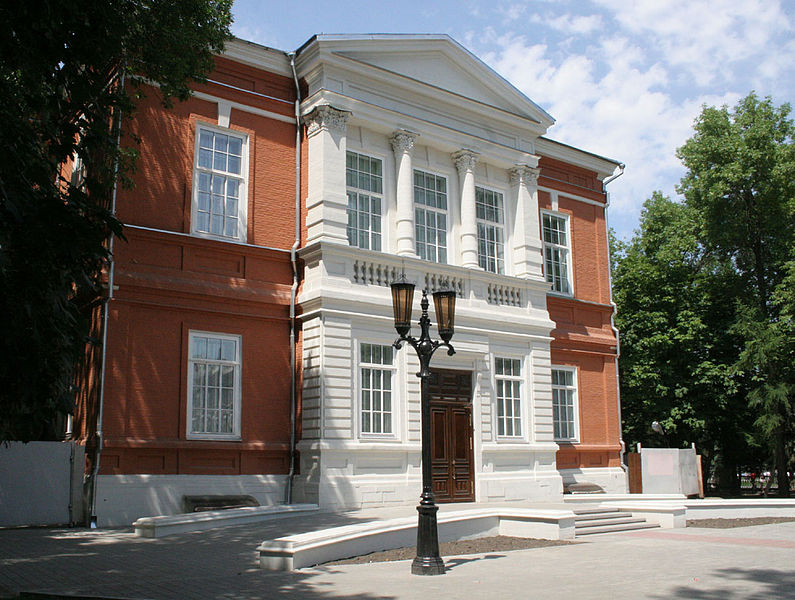 Радищевский музей
Саратов
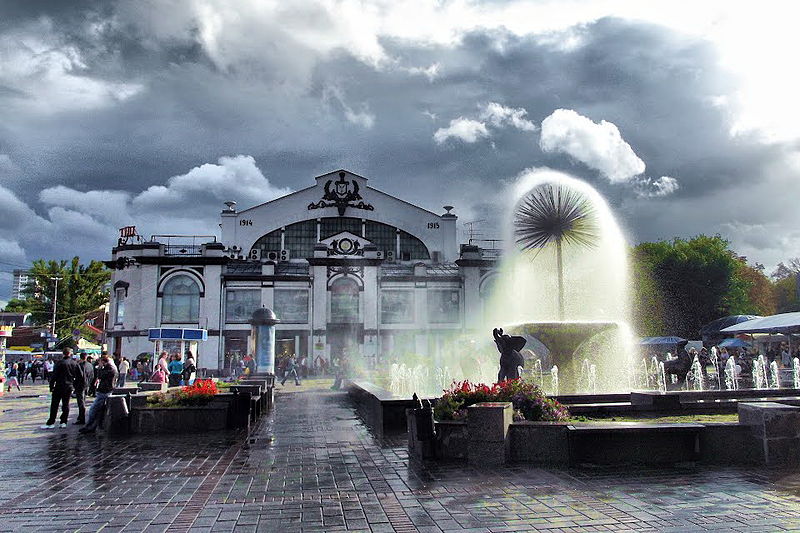 Рынок, рыночная площадь
Саратов
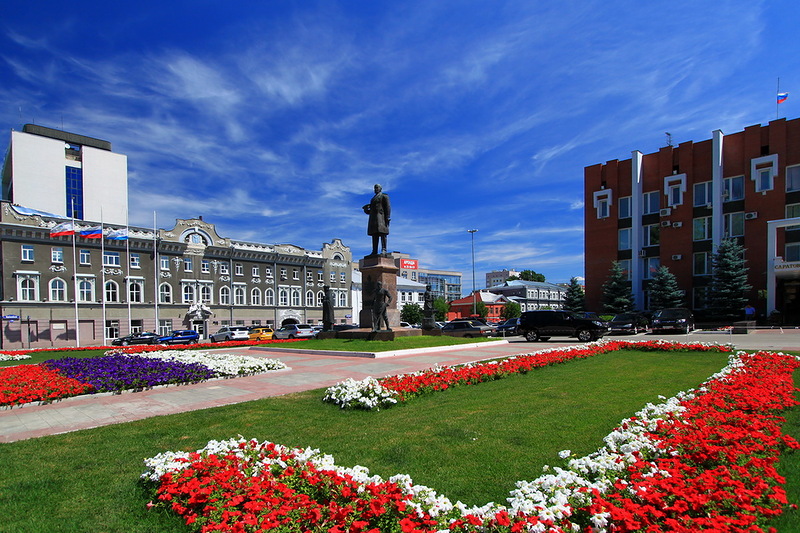 Площадь Столыпина, слева Мэрия
Саратов
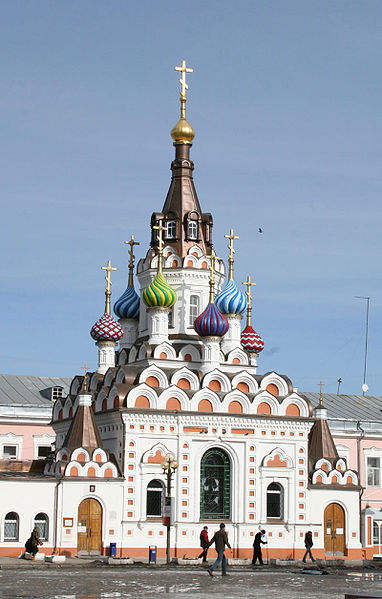 Храм «Утоли моя печали». Архитектор П. М. Зыбин